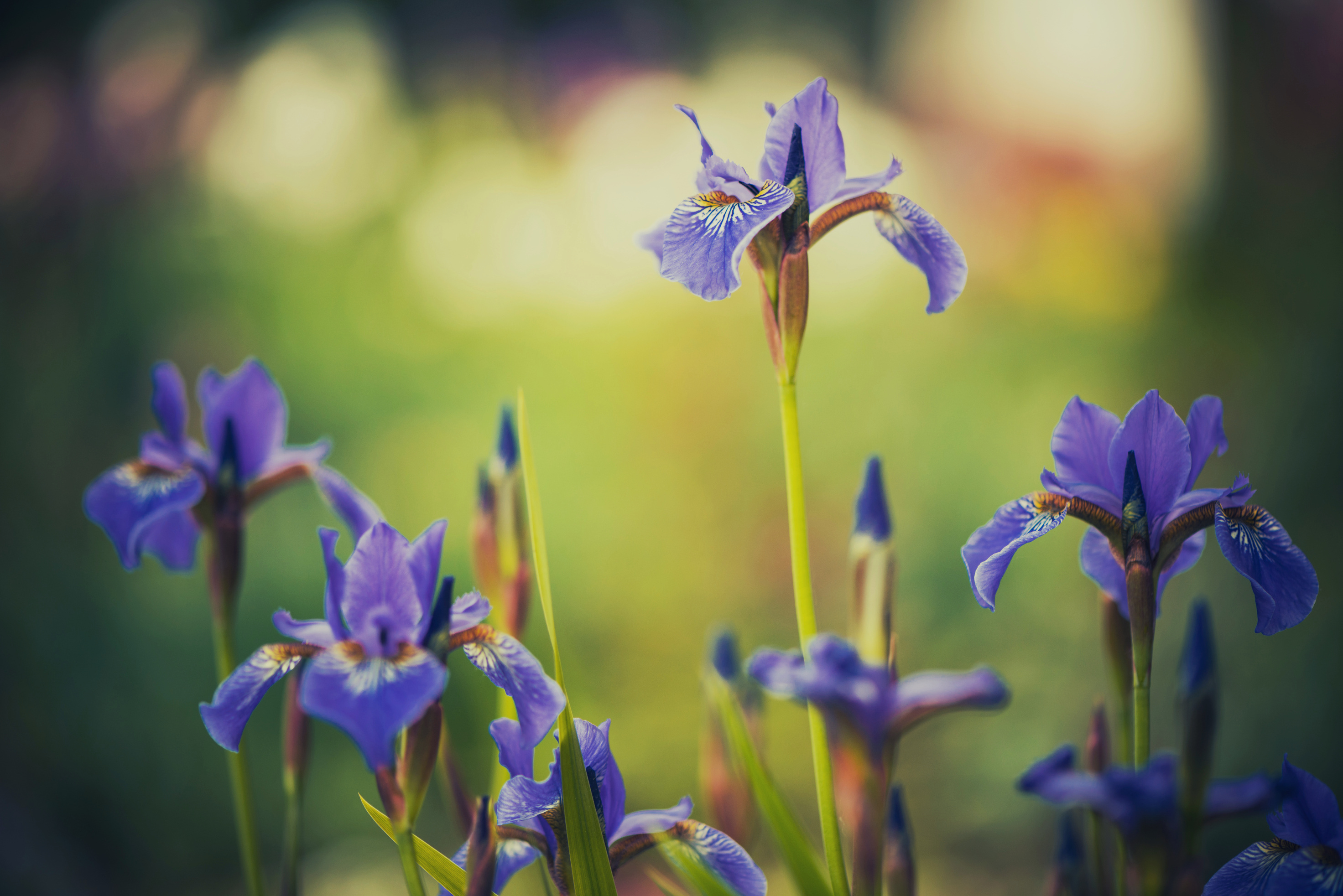 CHAPTER 3 - “FOR OUR SAKE ALSO"
Lessons on Faith
Lessons on Faith
A.T. Jones & E.J. Waggoner
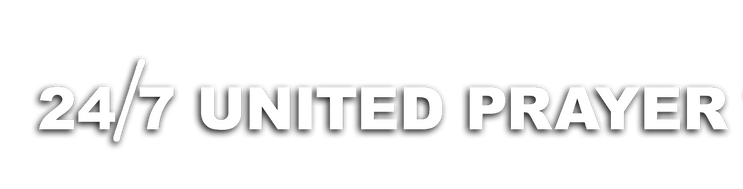 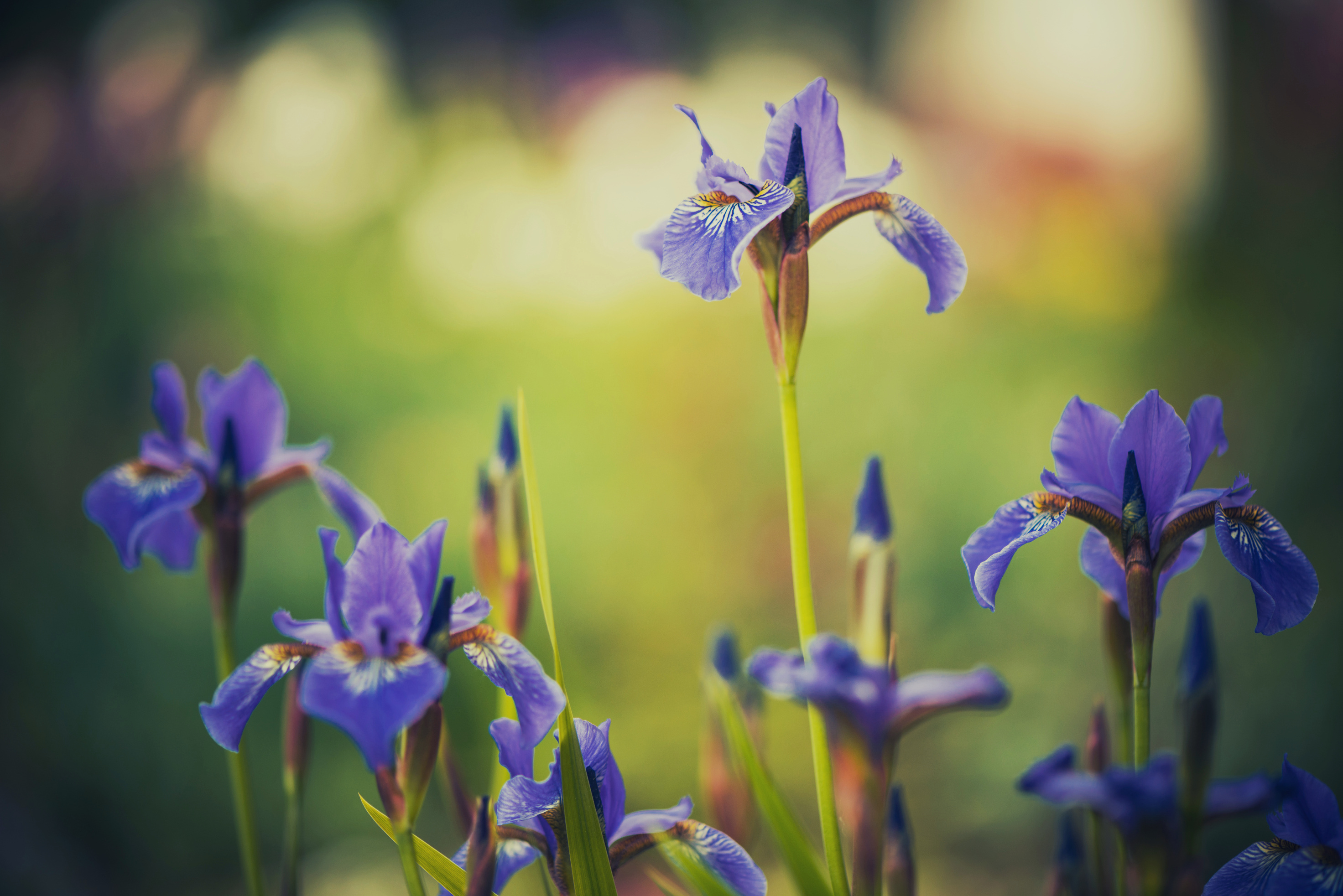 CHAPTER 3 - “FOR OUR SAKE ALSO"
Lessons on Faith
Chapter 3— “FOR OUR SAKE ALSO"
Part 1
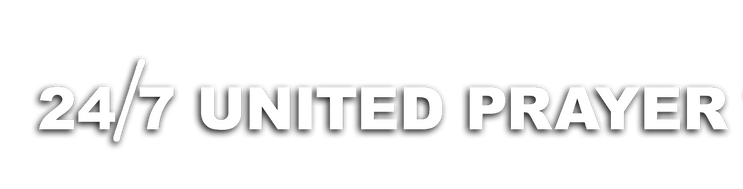 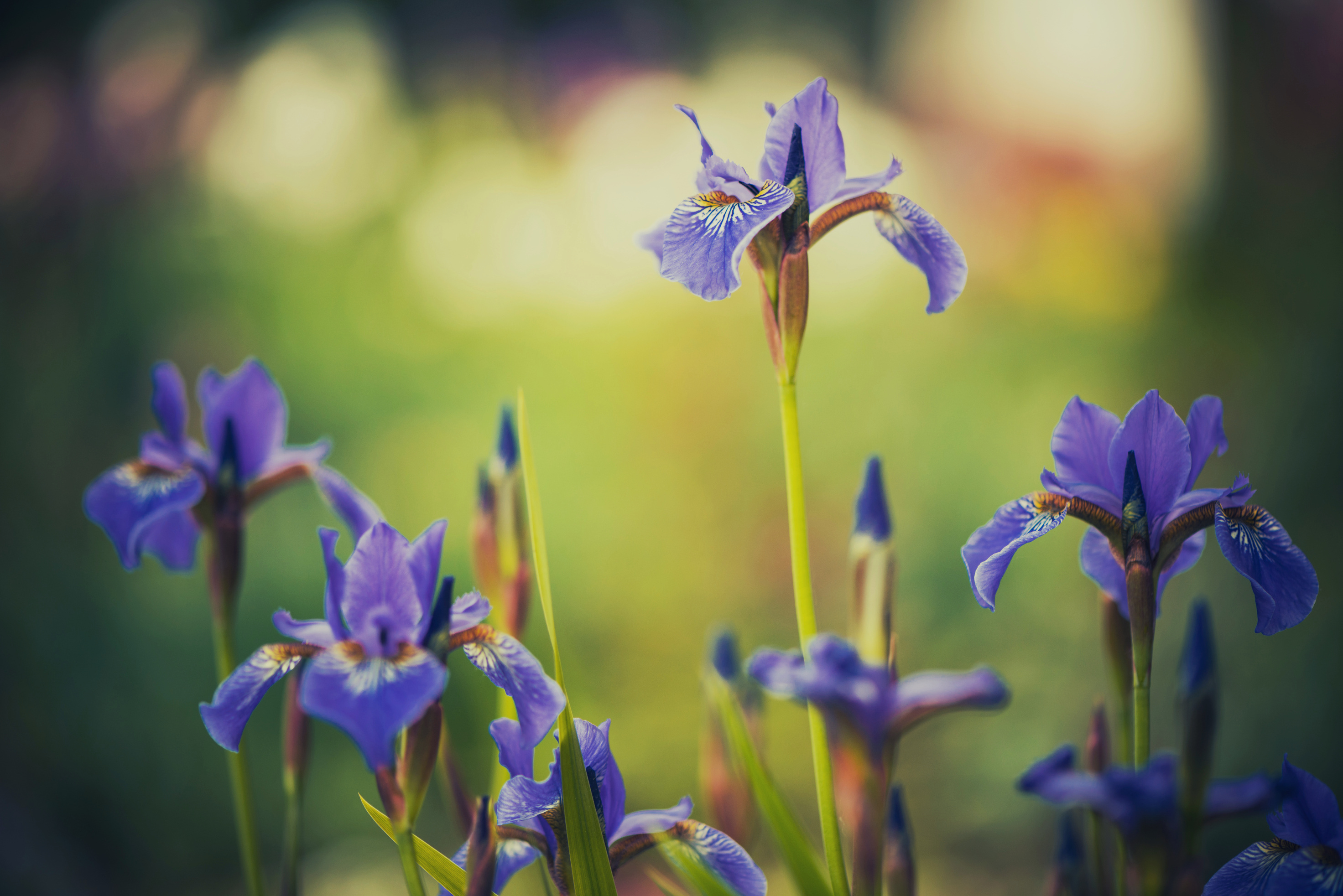 CHAPTER 3 - “FOR OUR SAKE ALSO"
Lessons on Faith
The fourth chapter of Romans is one of the richest in the Bible in the hope and courage which it contains for the Christian. In Abraham we have an example of righteousness by faith and we have set before us the wonderful inheritance promised to those who have the faith of Abraham. And this promise is not limited.
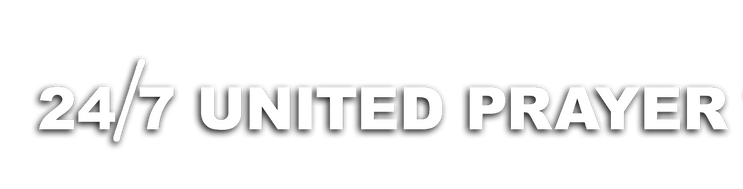 [Speaker Notes: Page 81 of the book]
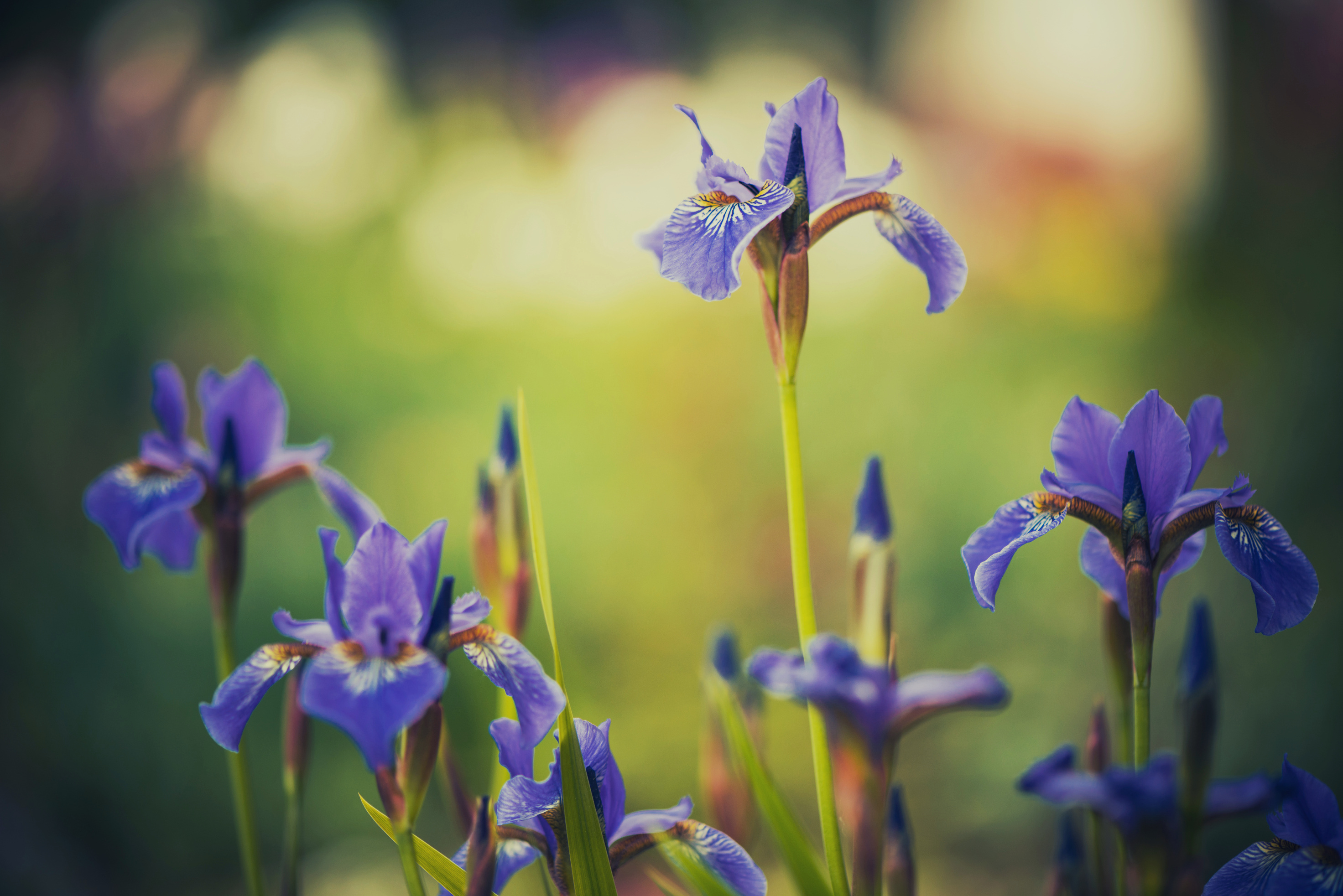 CHAPTER 3 - “FOR OUR SAKE ALSO"
Lessons on Faith
The blessing of Abraham comes on the Gentiles as well as on the Jews; there is none so poor that he may not share it, for "it is of faith, that it might be by grace; to the end the promise might be sure to all the seed."
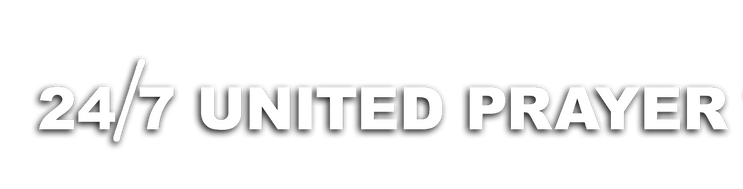 [Speaker Notes: Page 81 of the book]
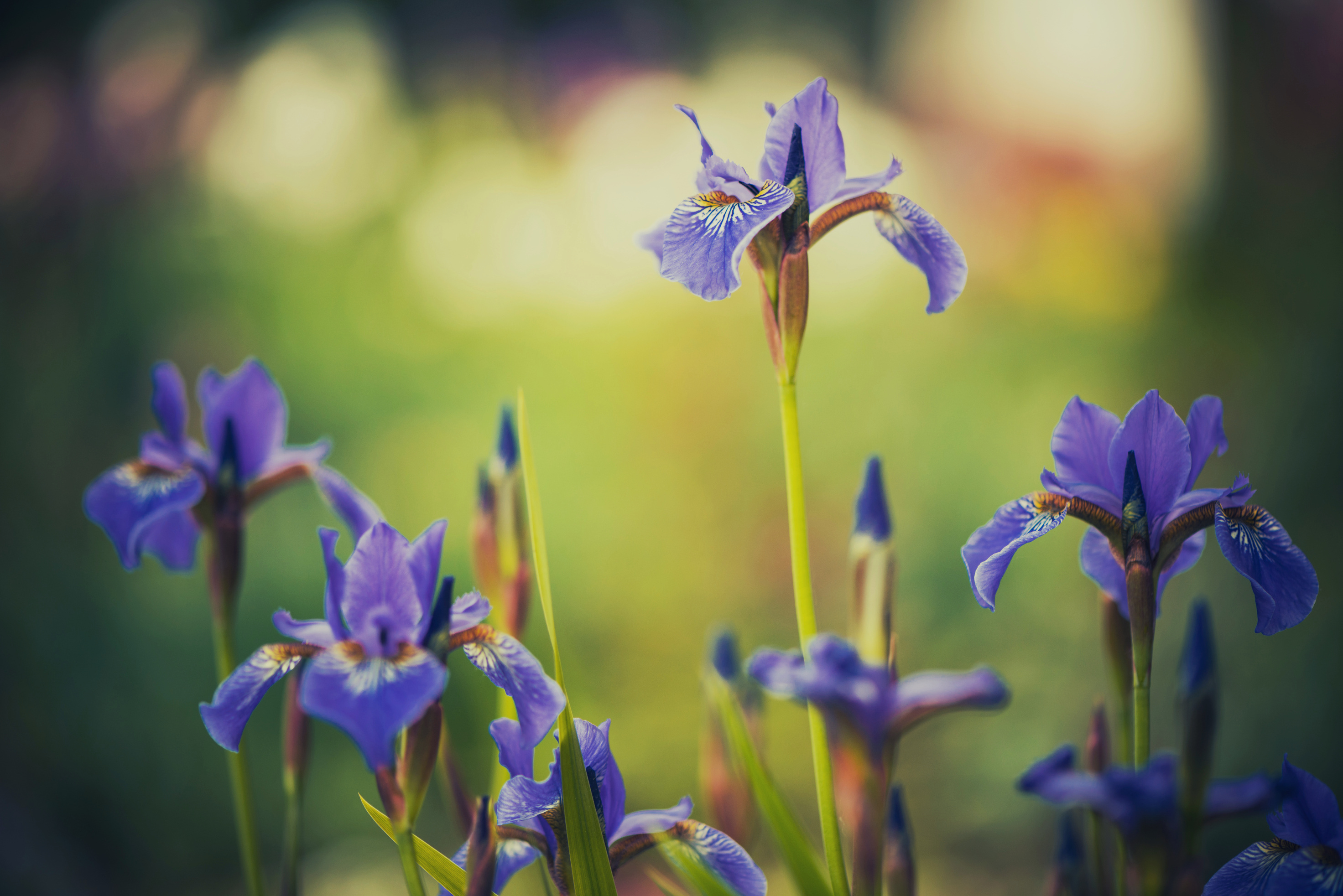 CHAPTER 3 - “FOR OUR SAKE ALSO"
Lessons on Faith
The last clause of the seventeenth verse is worthy of special attention. It contains the secret of the possibility of our success in the Christian life. It says that Abraham believed "God, who quickeneth the dead, and calleth those things which be not as though they were.“This marks God's power; it involves creative power.
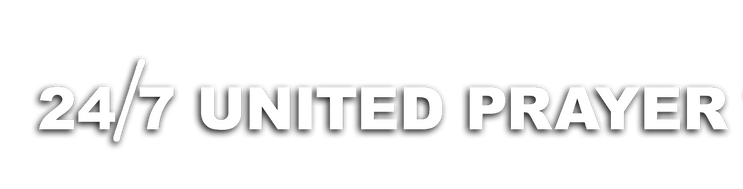 [Speaker Notes: Page 81 of the book]
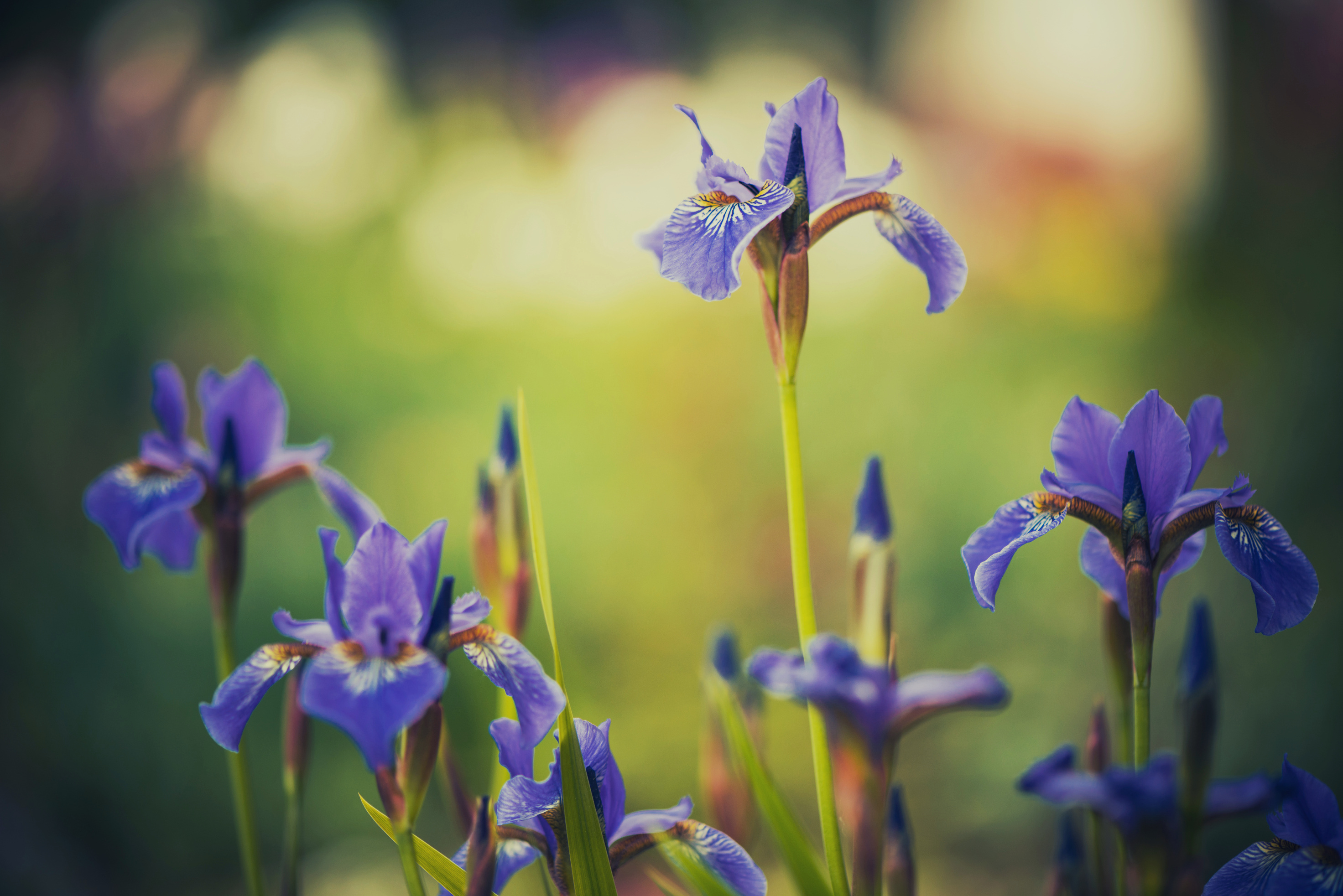 CHAPTER 3 - “FOR OUR SAKE ALSO"
Lessons on Faith
God can call a thing which is not as though it existed. If a man should do that, what would you call it? A lie. If a man should say that a thing is, when it is not, it would be a lie. But God cannot lie. Therefore when God calls those things that be not, as though they were, it is evident that that makes them be. That is, they spring into existence at His word.
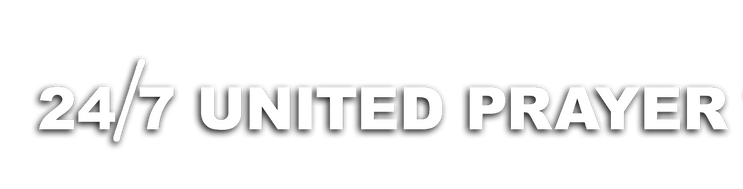 [Speaker Notes: Page 82 of the book]
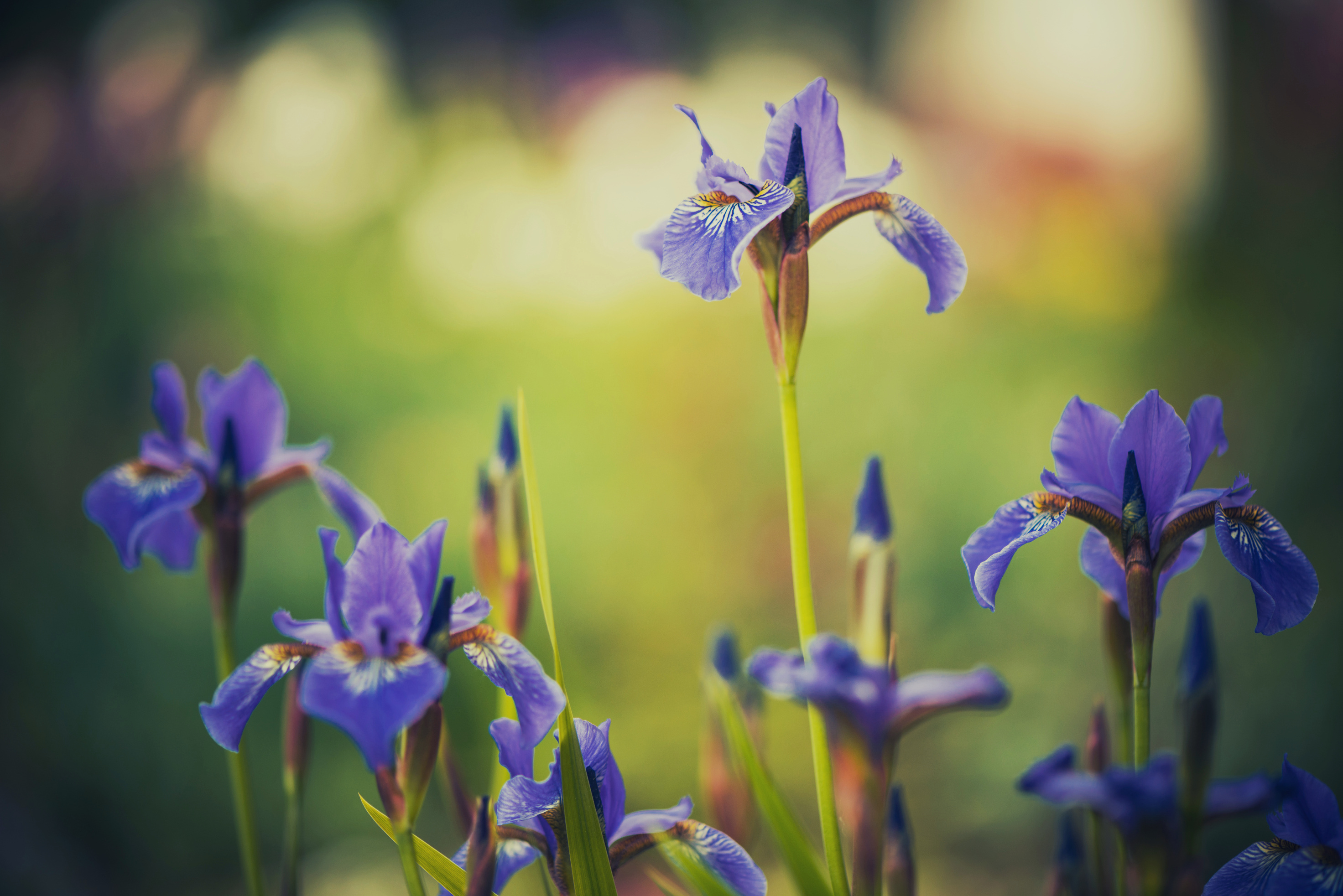 CHAPTER 3 - “FOR OUR SAKE ALSO"
Lessons on Faith
We have all heard, as an illustration of confidence, the little girl's statement that "if ma says so, it's so if it isn't so." That is exactly the case with God. Before that time spoken of as "in the beginning," there was a dreary waste of absolute nothingness; God spoke, and instantly worlds sprang into being.
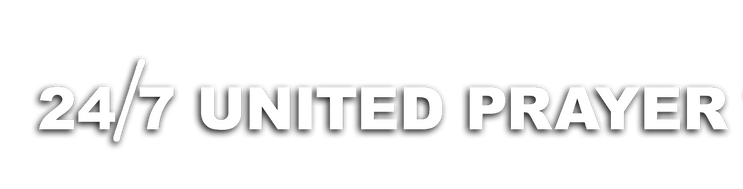 [Speaker Notes: Page 82 of the book]
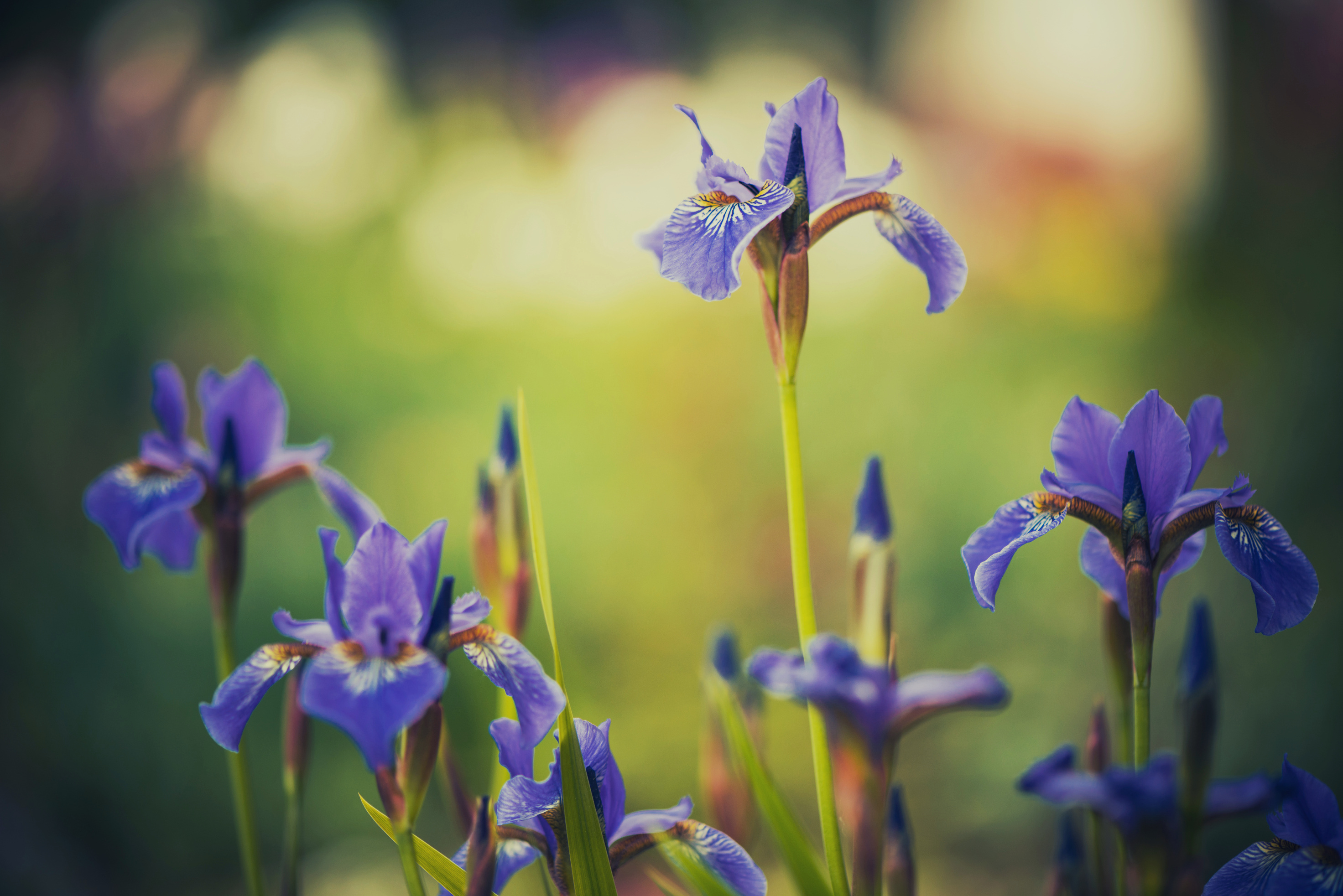 CHAPTER 3 - “FOR OUR SAKE ALSO"
Lessons on Faith
"By the word of the Lord were the heavens made; and all the host of them by the breath of his mouth. . . . for he spake, and it was; he commanded, and it stood fast." Ps. 33:6-9. This is the power which is brought to view in Rom. 4:17. Now let us read on, that we may see the force of this language in this connection. Still speaking of Abraham, the apostle says:
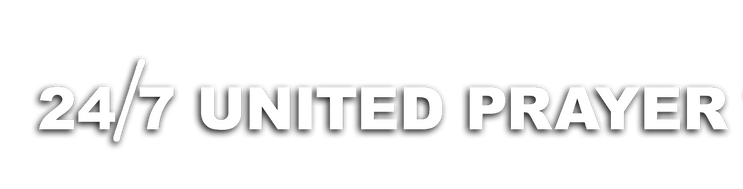 [Speaker Notes: Page 82 of the book]
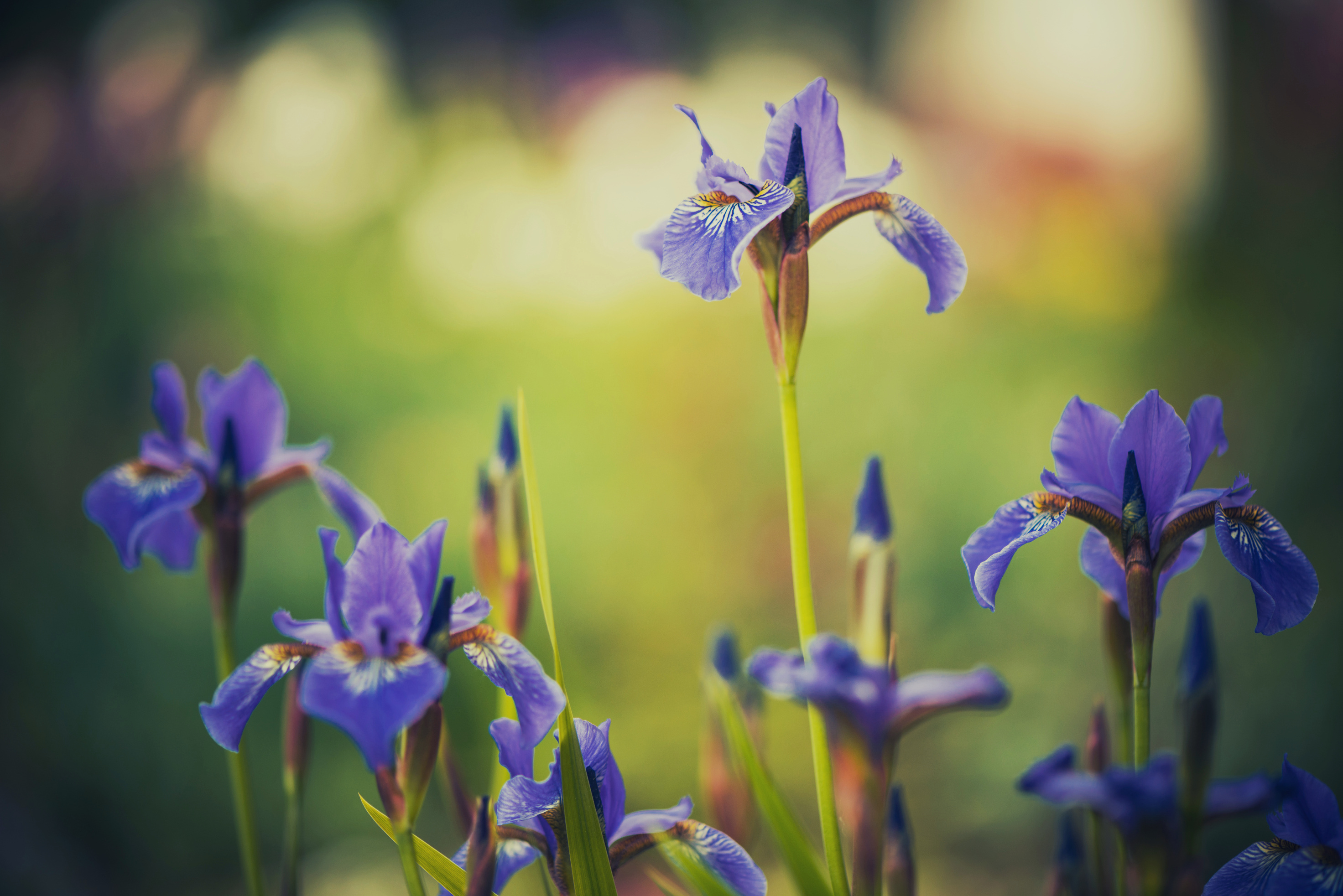 CHAPTER 3 - “FOR OUR SAKE ALSO"
Lessons on Faith
Who against hope believed in hope, that he might become the father of many nations, according to that which was spoken, So shall thy seed be. And being not weak in faith, he considered not his own body now dead, when he was about a hundred years old, neither yet the deadness of Sarah's womb;
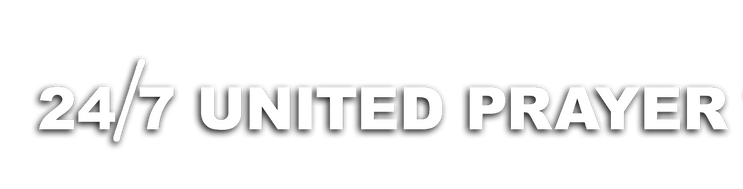 [Speaker Notes: Page 83 of the book]
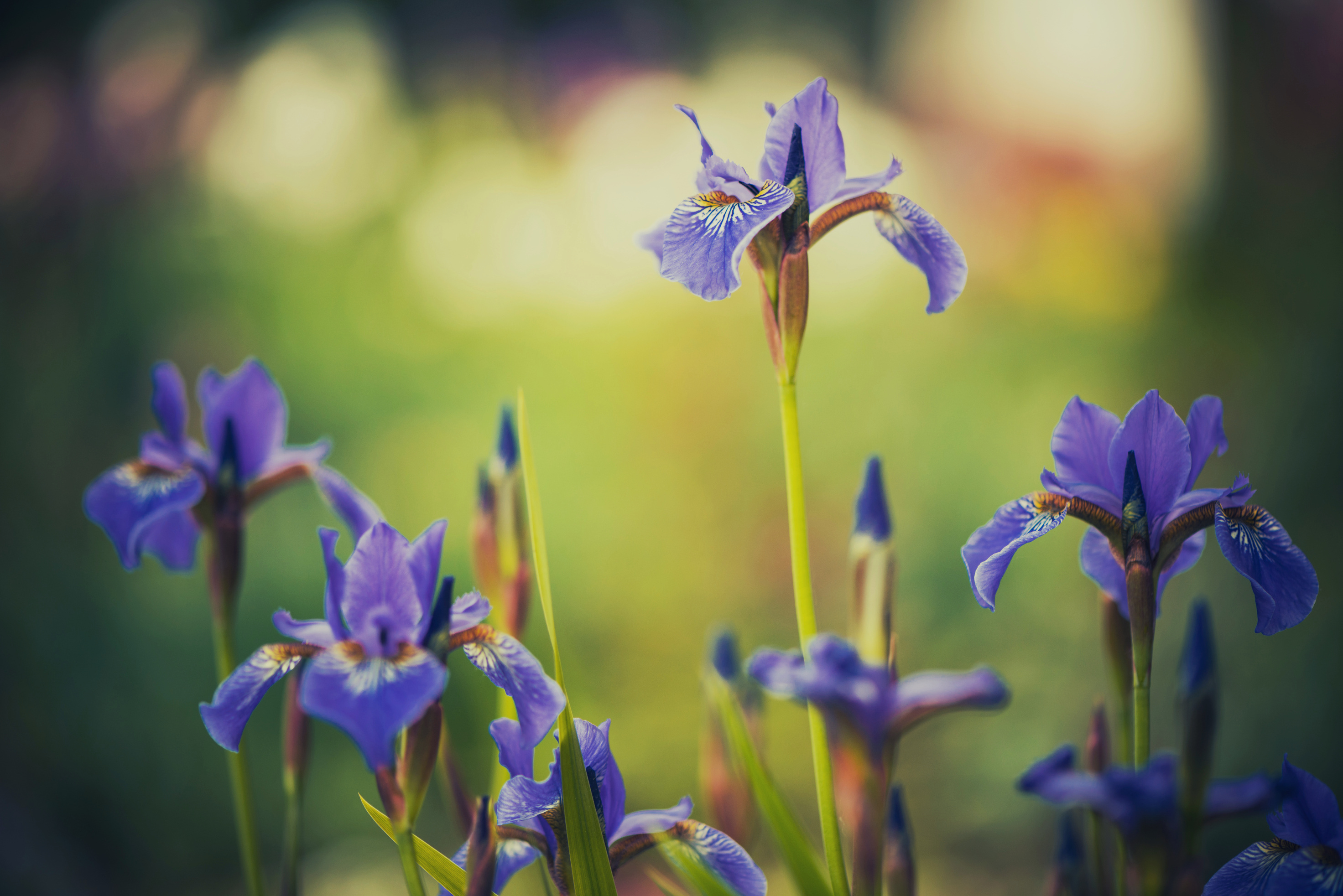 CHAPTER 3 - “FOR OUR SAKE ALSO"
Lessons on Faith
he staggered not at the promise of God through unbelief; but was strong in faith, giving glory to God; and being fully persuaded that, what he had promised, he was able also to perform. And therefore it was imputed to him for righteousness. Rom. 4:18-22
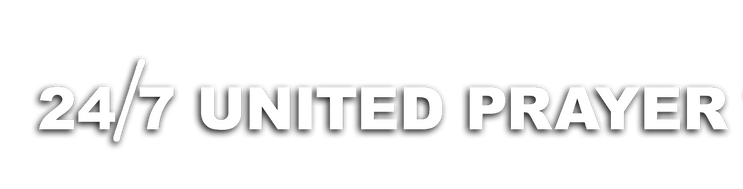 [Speaker Notes: Page 83 of the book]
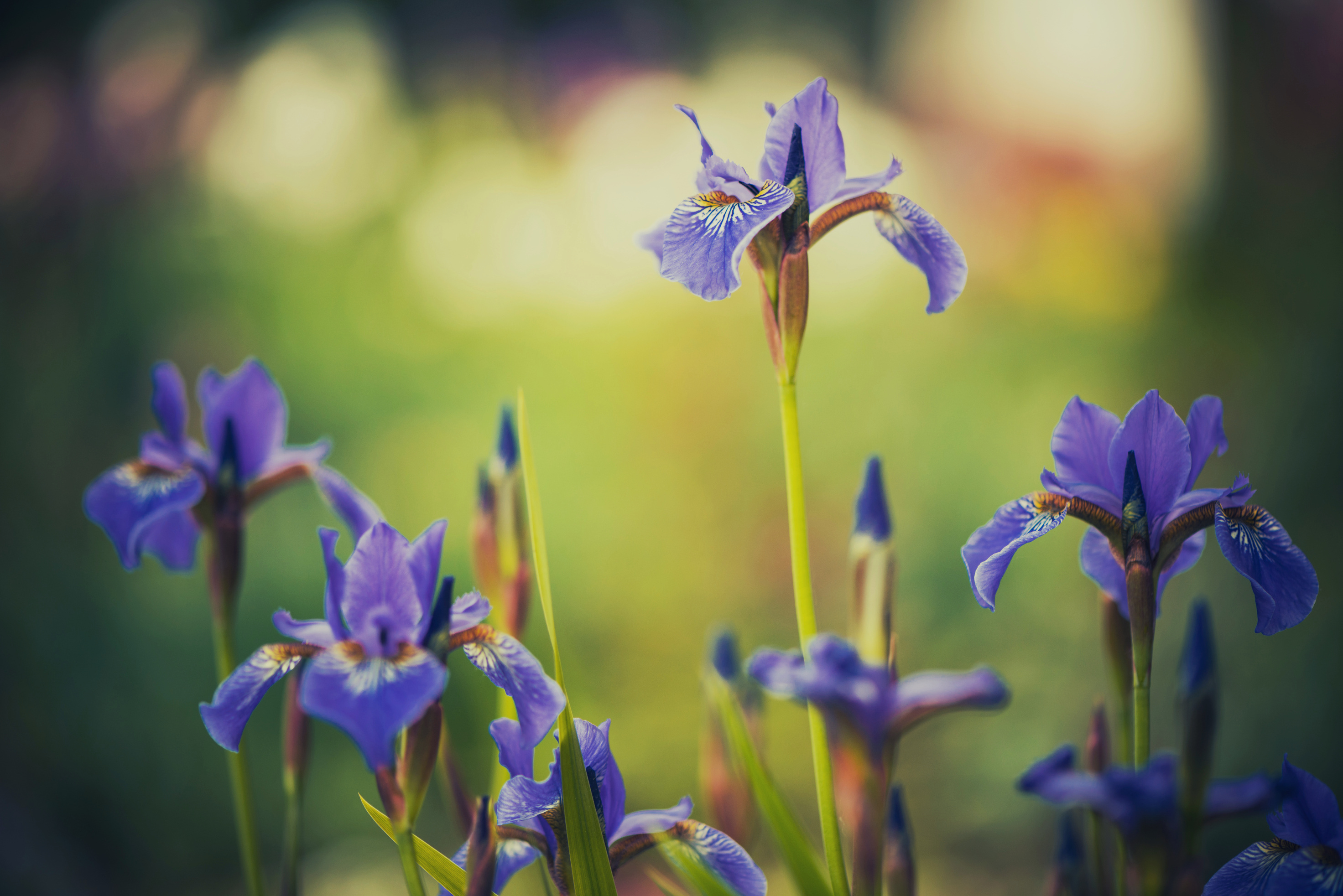 CHAPTER 3 - “FOR OUR SAKE ALSO"
Lessons on Faith
Here we learn that Abraham's faith in God, as one who could bring things into existence by His word, was exercised with respect to His being able to create righteousness in a person destitute of it.
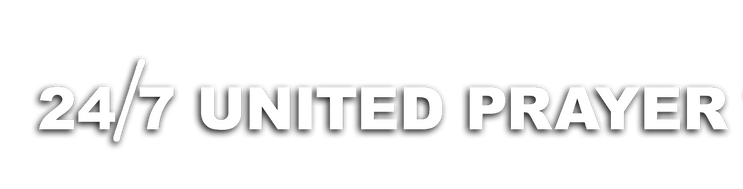 [Speaker Notes: Page 83 of the book]
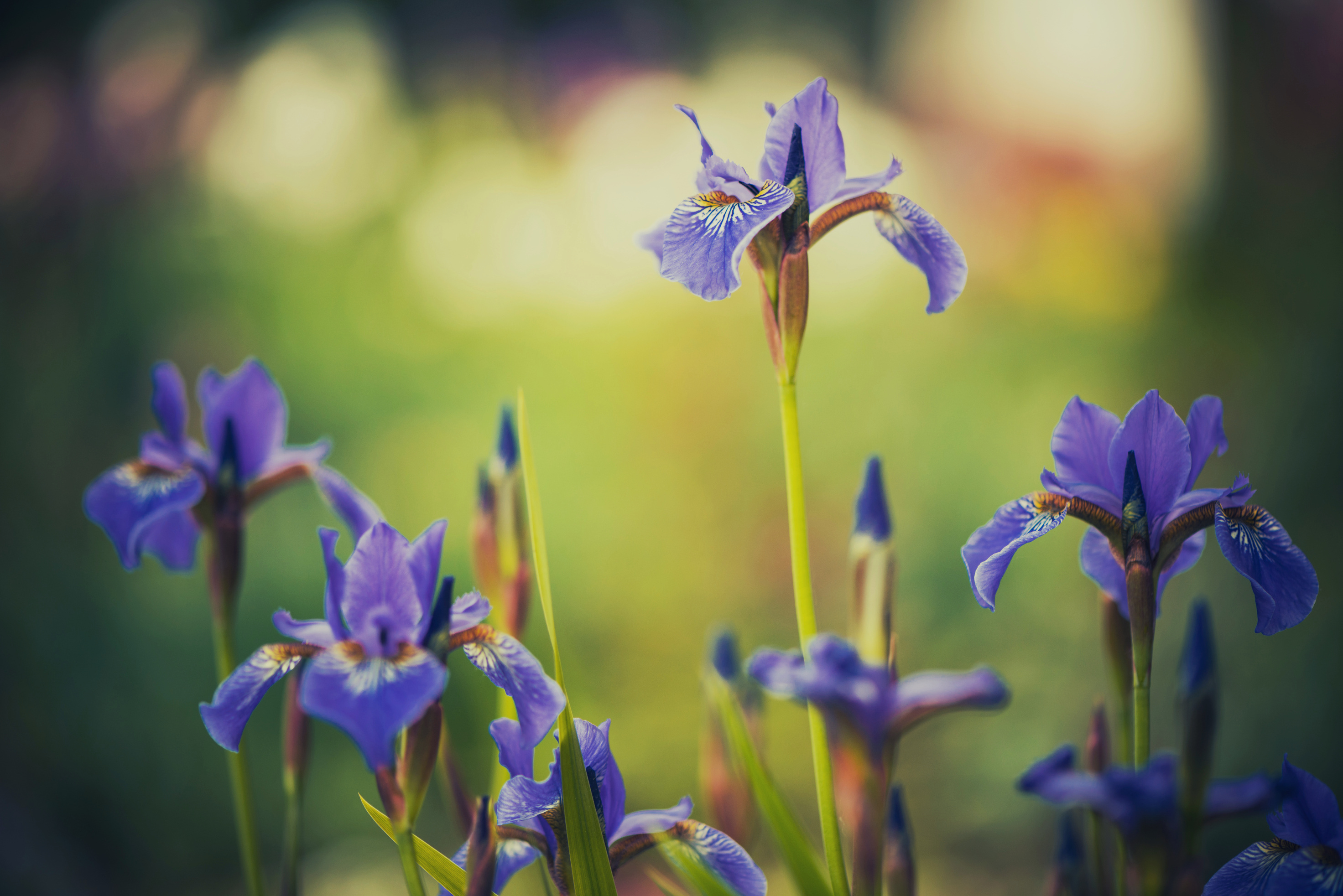 CHAPTER 3 - “FOR OUR SAKE ALSO"
Lessons on Faith
Those who look at the trial of Abraham's faith as relating simply to the birth of Isaac and ending there, lose all the point and beauty of the sacred record. Isaac was only the one in whom his seed was to be called, and that seed was Christ. See Gal. 3:16.
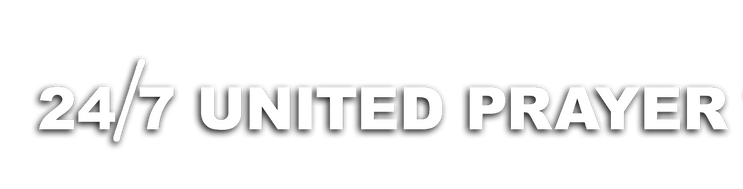 [Speaker Notes: Page 83 of the book]
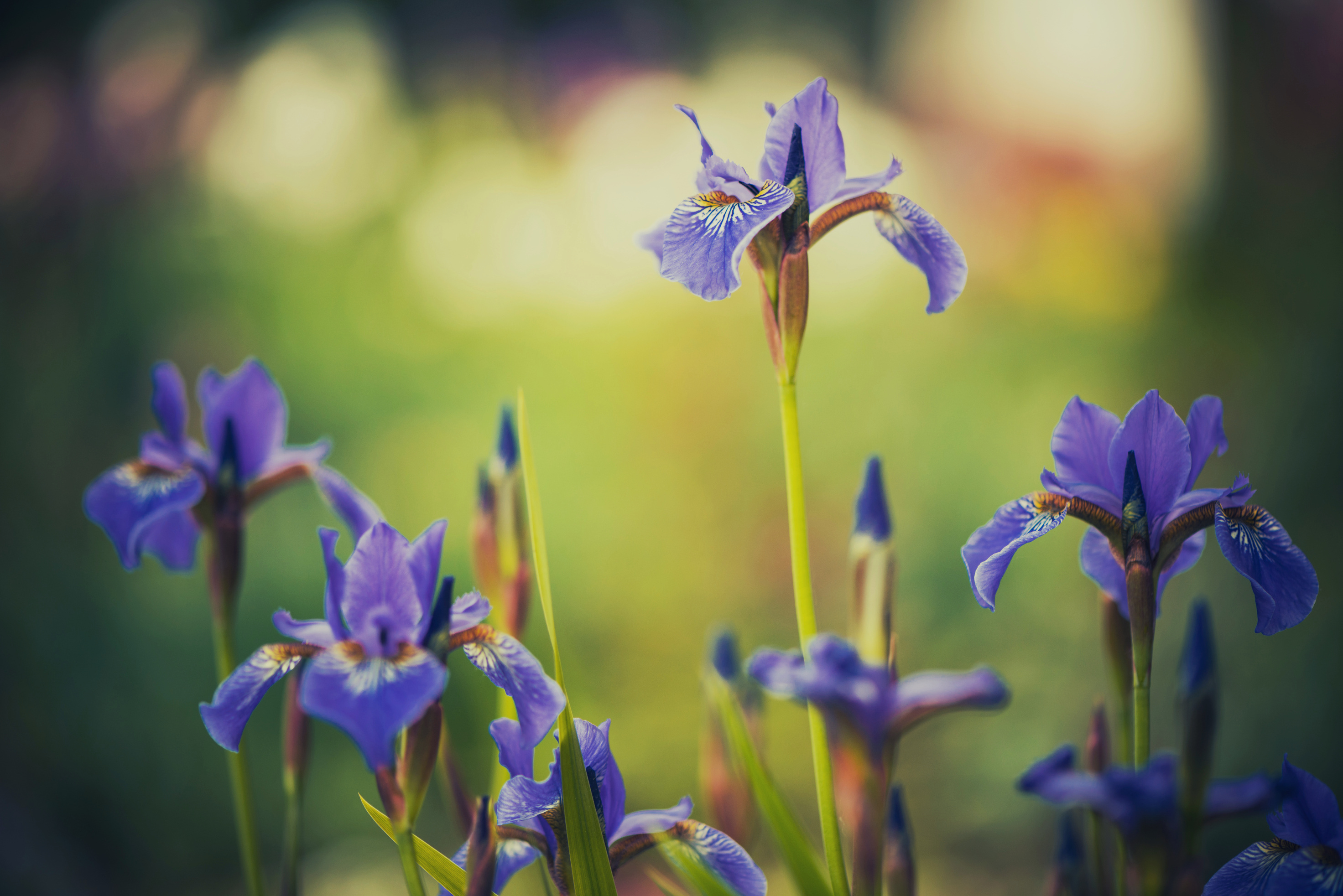 CHAPTER 3 - “FOR OUR SAKE ALSO"
Lessons on Faith
When God told Abraham that in his seed all nations of the earth should be blessed, He was preaching the gospel to him (Gal. 3:8); therefore Abraham's faith in the promise of God was direct
faith in Christ as the Saviour of sinners. This was the faith which was counted to him for righteousness.
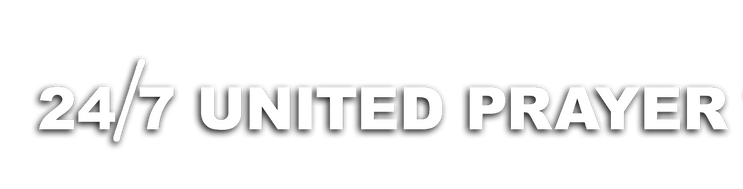 [Speaker Notes: Page 83 of the book]
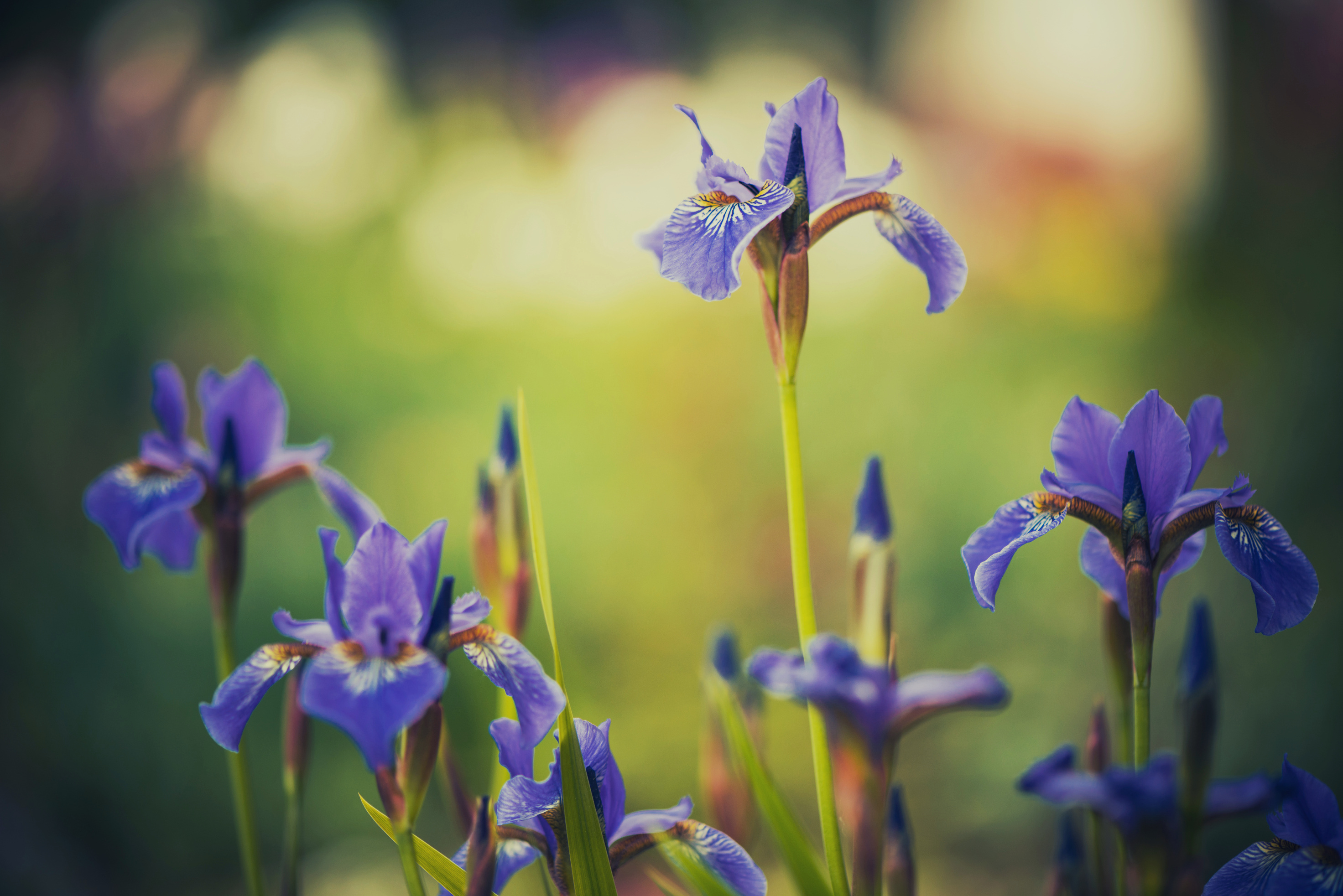 CHAPTER 3 - “FOR OUR SAKE ALSO"
Lessons on Faith
Now note the strength of that faith. His own body was already virtually dead from age and Sarah was in a like condition. The birth of Isaac from such a pair was nothing less than the bringing of life from the dead. It was a symbol of God's power to quicken to spiritual life those who are dead in trespasses and sins. Abraham hoped against hope.
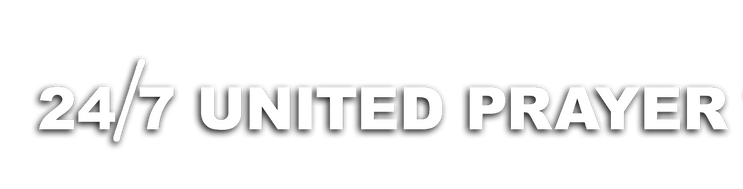 [Speaker Notes: Page 84 of the book]
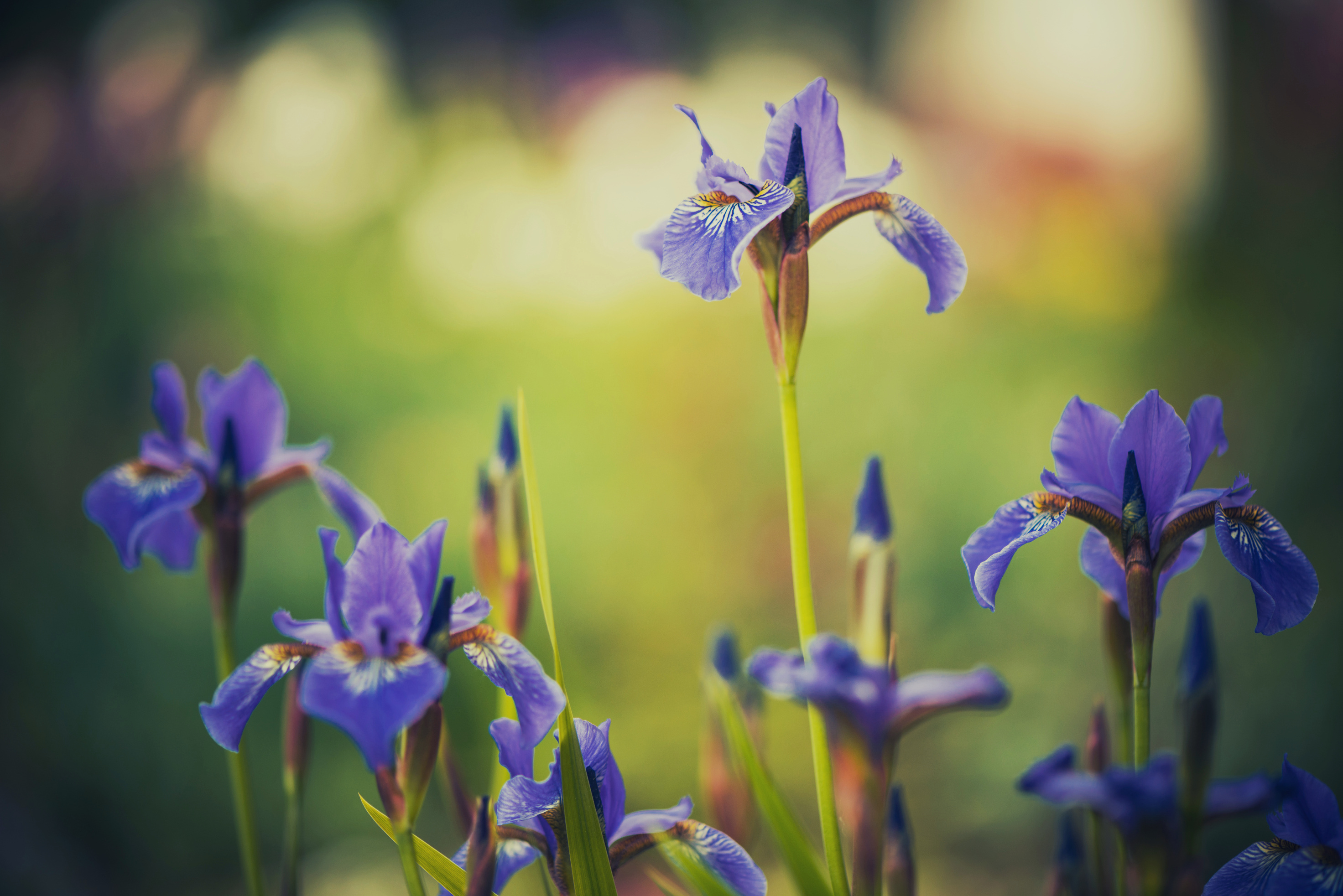 CHAPTER 3 - “FOR OUR SAKE ALSO"
Lessons on Faith
There was no human possibility of the fulfillment of the promise; everything was against it, but his faith grasped and rested upon the unchanging word of God, and His power to create and to make alive. "And therefore it was imputed unto him for righteousness." Now for the point of it all:
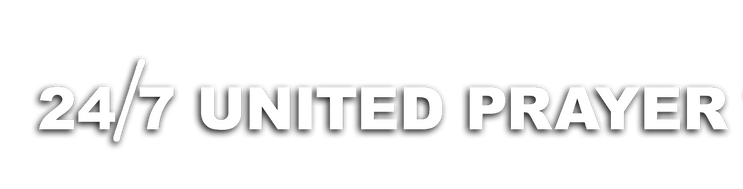 [Speaker Notes: Page 84 of the book]
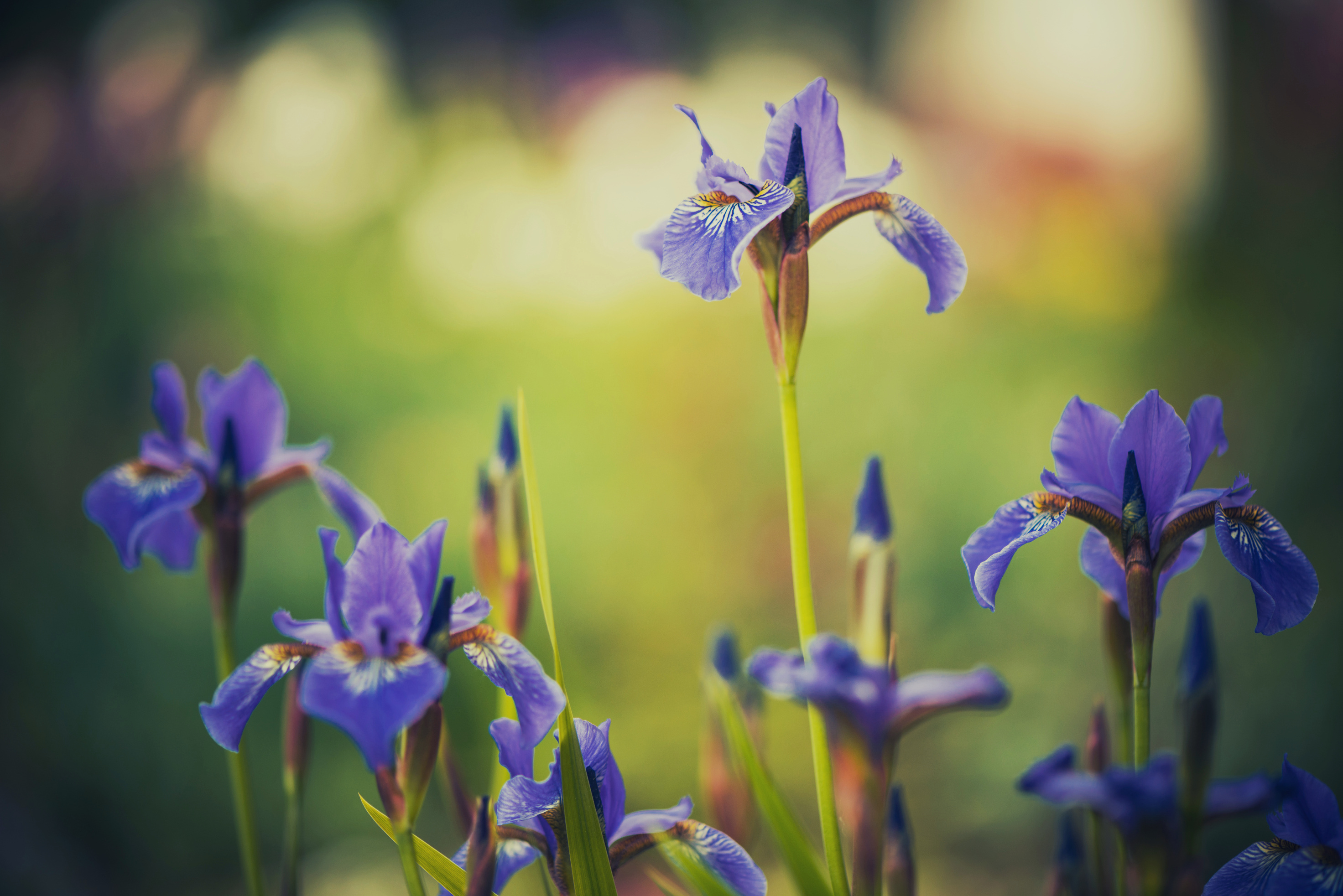 CHAPTER 3 - “FOR OUR SAKE ALSO"
Lessons on Faith
Now it was not written for his sake alone, that it was imputed to him; but for us also, to whom it shall be imputed, if we believe on him that raised up Jesus our Lord from the dead; who was delivered for our offenses and was raised again for our justification. Rom. 4:23-25
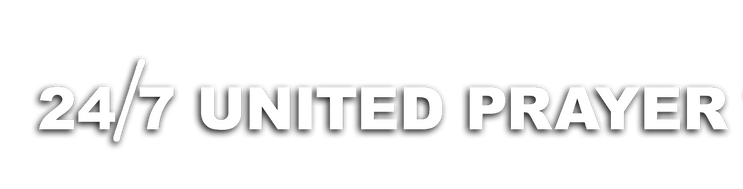 [Speaker Notes: Page 84 of the book]
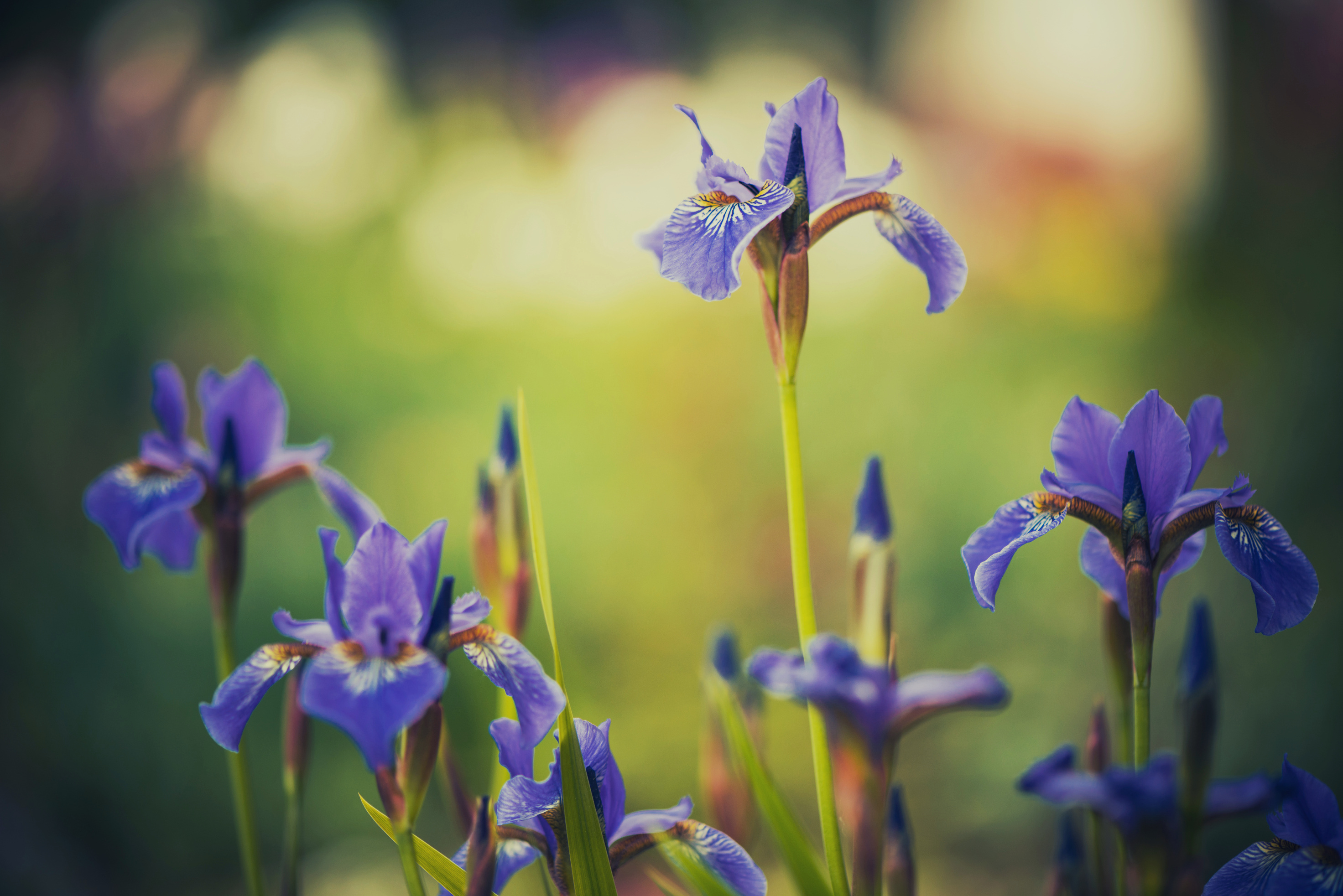 CHAPTER 3 - “FOR OUR SAKE ALSO"
Lessons on Faith
REFLECTION TIME
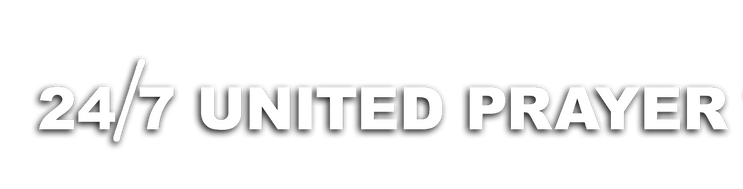